Муниципальное бюджетное общеобразовательное учреждение «Средняя общеобразовательная школа №23»
Педагог, которого я уважаю
Выполнили:
 Филина Ангелина, 12 лет
 Зверева Милица, 14 лет
обучающиеся МБОУ СОШ №23
Минакова Тамара Андреевна-наш любимый учитель!
Учитель — это трудный в жизни путь,Когда вся жизнь посвящена другим,В мир знаний с Вами мы смогли шагнуть,За это очень Вас благодарим!Благодарим за каждый день и час,Которые Вы с нами провели,Спасибо, наш учитель, Вам от нас,За все поклон Вам низкий до земли!
У каждого из нас есть свой Учитель, свой Наставник, который сыграл и играет огромную роль в нашей жизни. Хотим рассказать  о нашем  учителе. Тамара Андреева – учитель русского языка и литературы, таких педагогов называют просто - Учитель с большой буквы. Прекрасные организаторские способности, отличное знание профессии, она умела говорить о сложных вещах простым языком. Она строгий, требовательный, но вместе с тем понимающий и профессиональный преподаватель. Мы бесконечно благодарна Тамаре Андреевне за участие, за все советы, которые она дает нам сегодня.
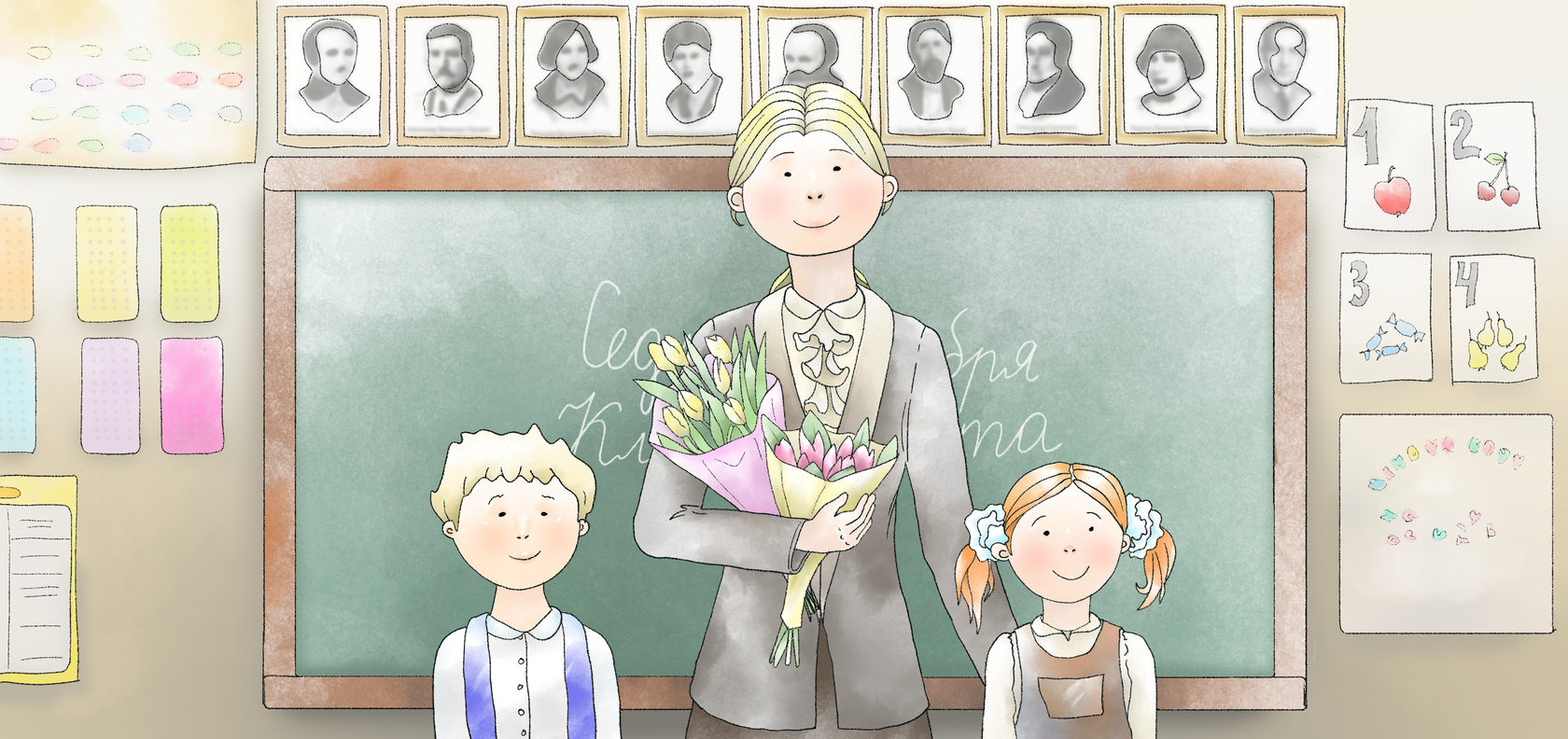 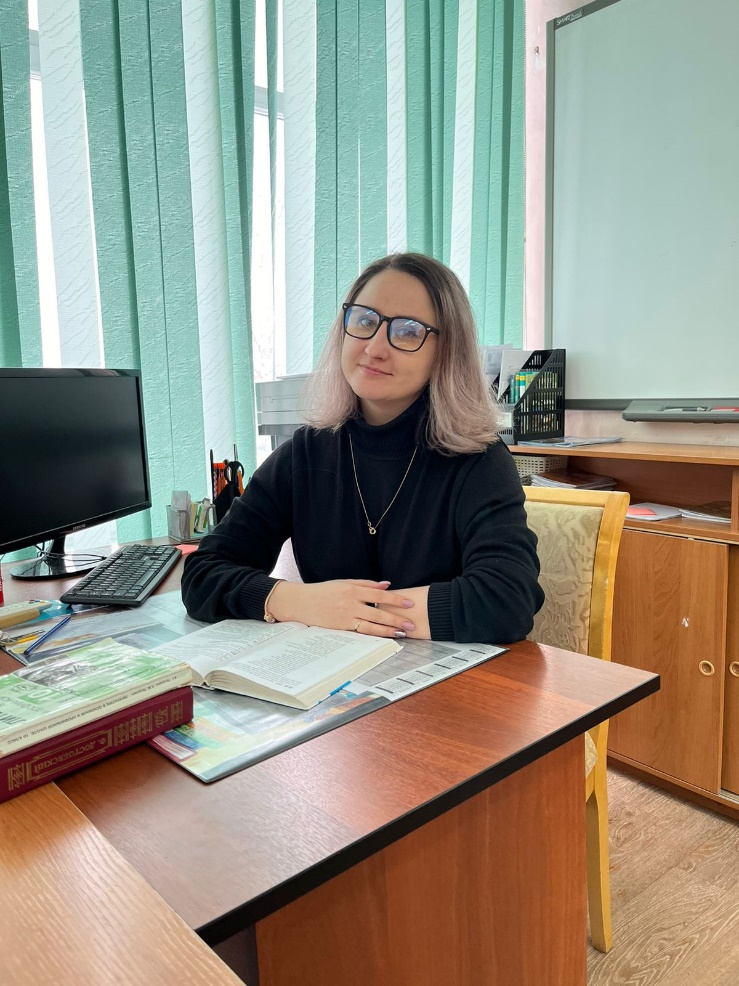 На уроках Тамары Андреевны мы разбираем множество интересных произведений, узнаем жизненные пути многих великих писателей и поэтов, затрагиваем многие жизненные проблемы, актуальные как в прошлом, так и в настоящем.
Тамара Андреевна очень умело составляет презентации  и преподносит их нам. Без них нам бы пришлось штудировать учебник, из которого мы вряд ли что-нибудь поняли.
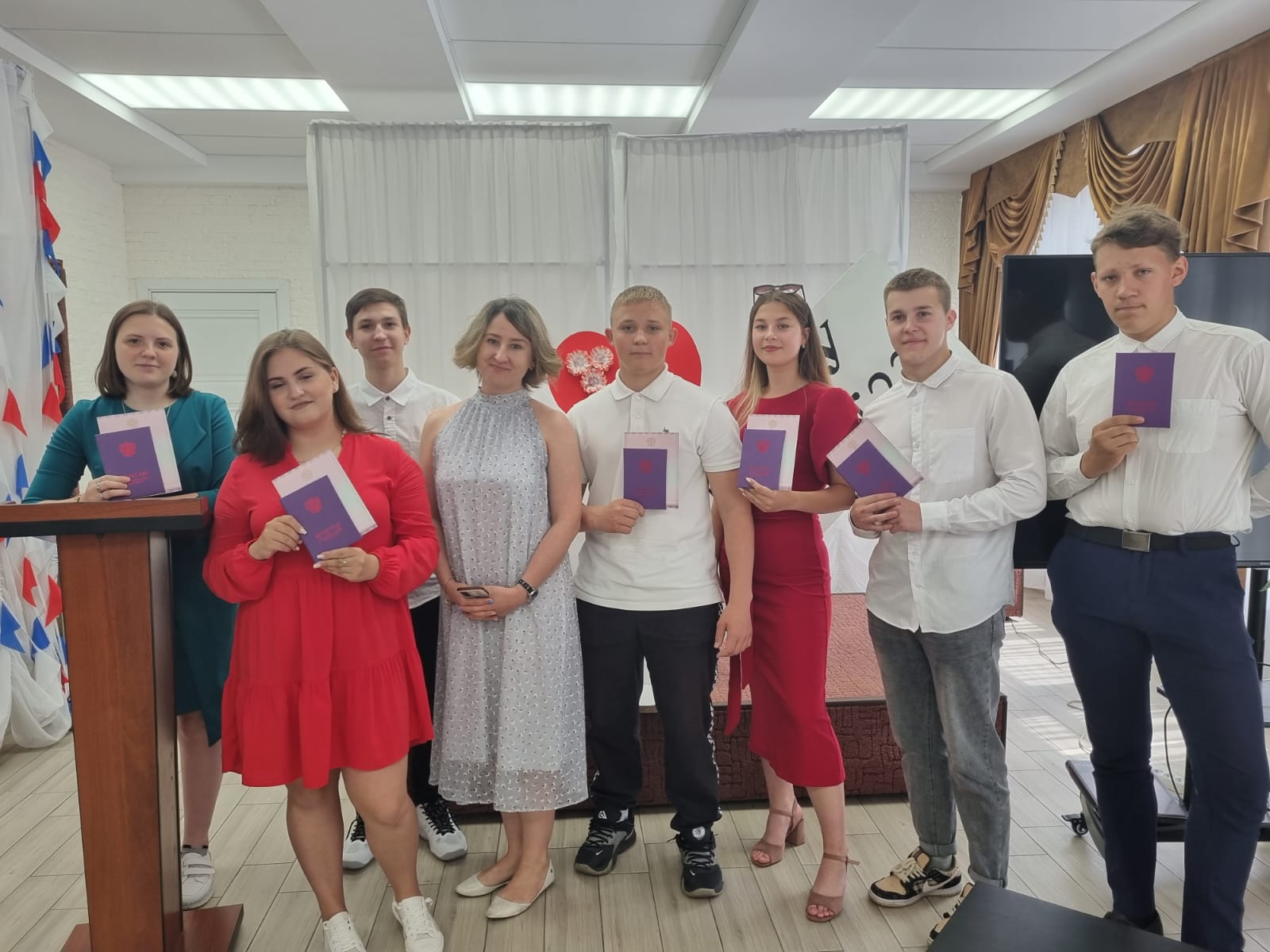 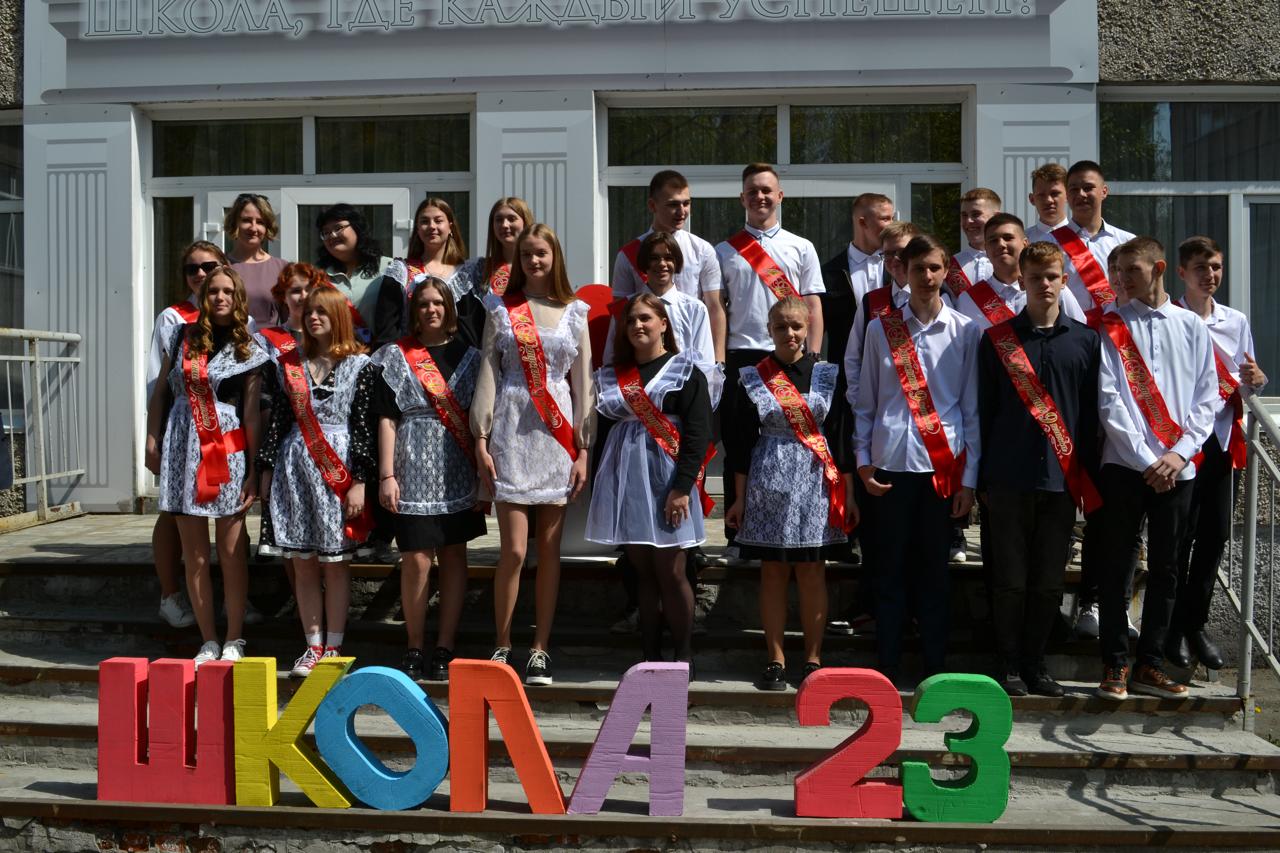 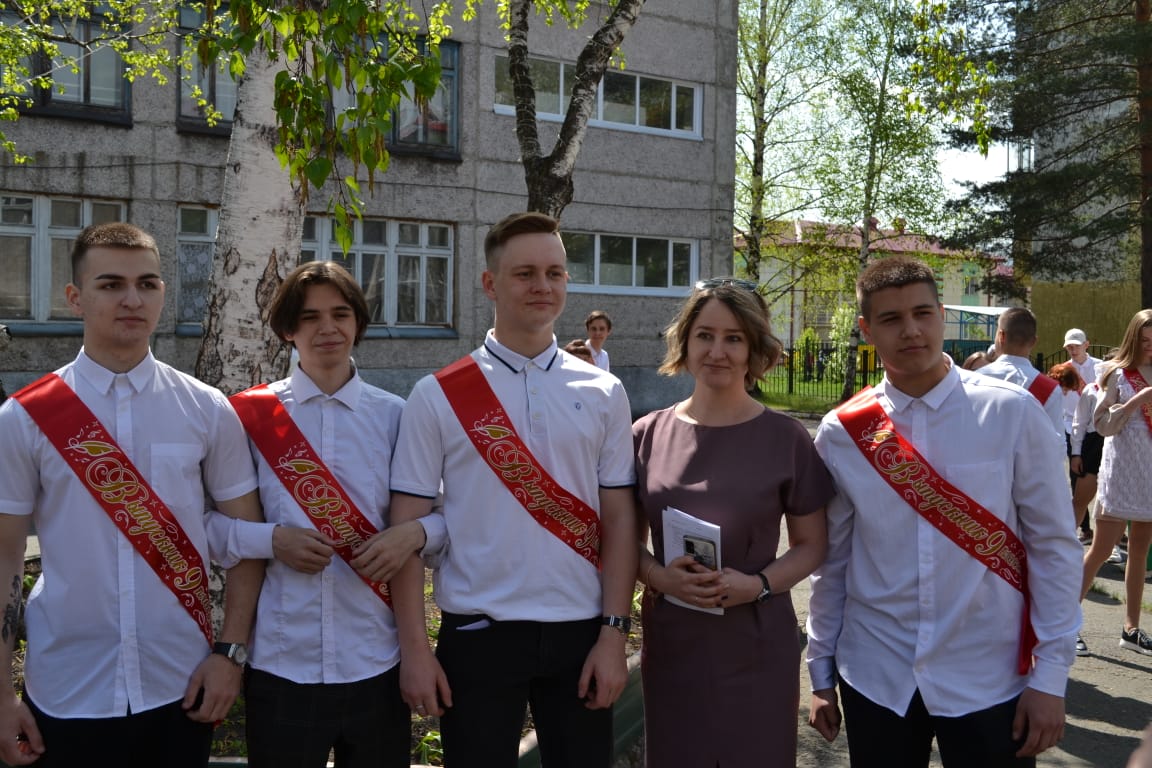